What Should I Do After IETTP?
Do you want to leave Korea?
YES
NO
Do you like the outdoors?
YES
NO
Do you like exercise?
YES
NO
Do you own a bike?
YES
NO
Do you like coffee?
YES
NO
Are you craving specific food?
YES
NO
I’m not hungry
Do you like adventure?
YES
NO
Do you like being around other people?
YES
NO
Do you like dancing?
YES
NO
Do you like shopping?
YES
NO
How about the weather?
WARM
COLD
HOT
Do you like exercise?
YES
NO
Are you scared of mosquitos?
YES
NO
Which is scarier?
Snakes
Lions
Do you want to travel far?
YES
NO
Do you like Lord of the Rings?
YES
NO
Do you have a lot of money?
YES
NO
Do you like animals?
YES
NO
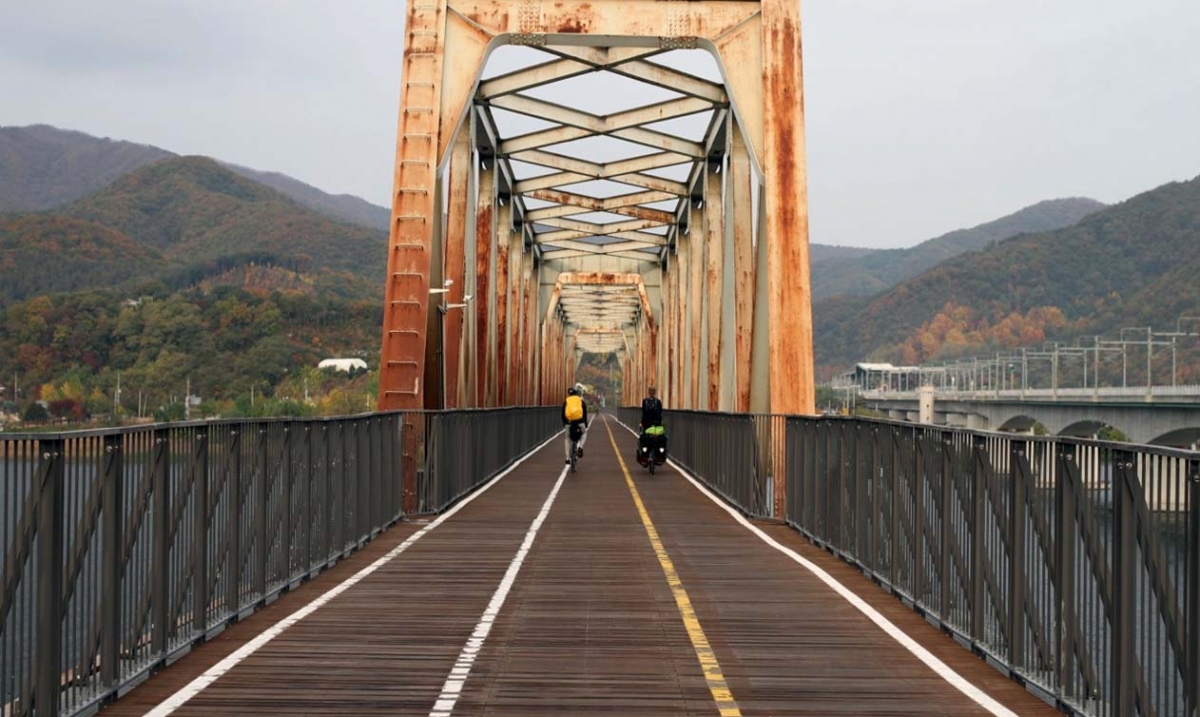 4 rivers
You should cycle from Seoul to Busan on the 4 Rivers Path.
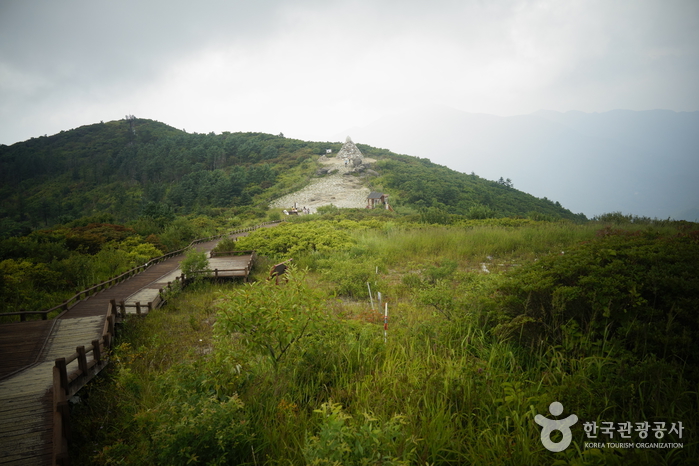 Jirisan
You should climb 
Jirisan Mountain
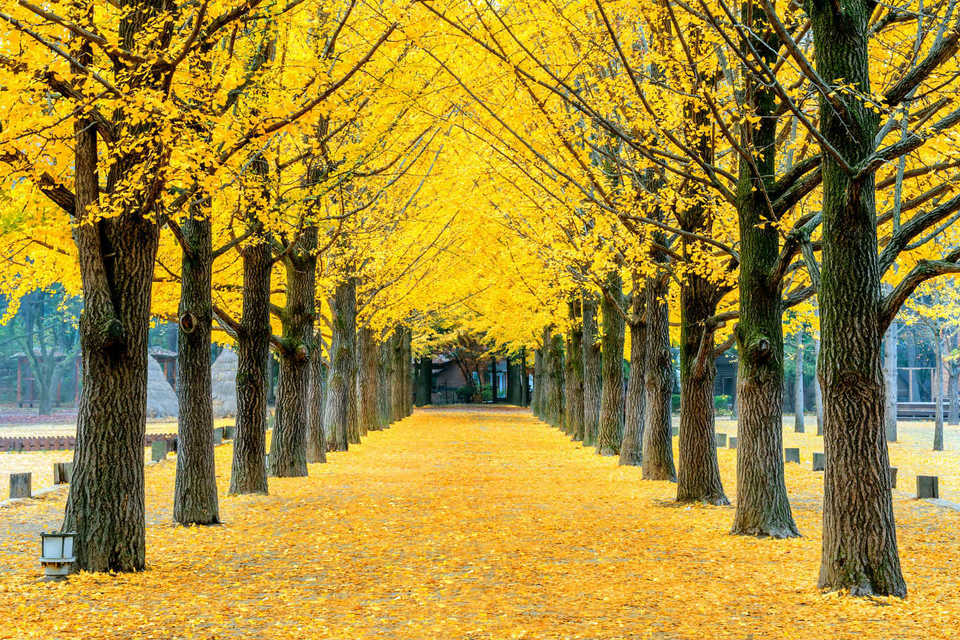 Namiseon
You should have a picnic on Namiseon Island
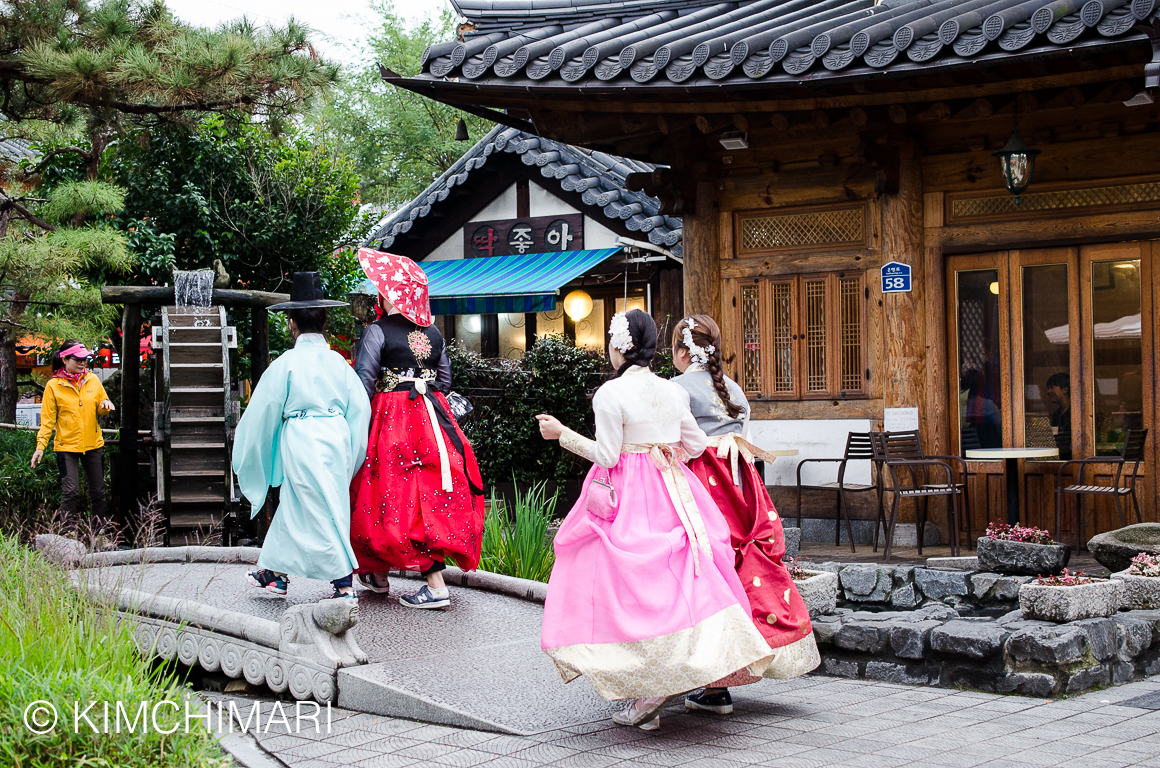 You should go to a café in Jeonju’s Hanok Village.
Jeonju Hanok Village
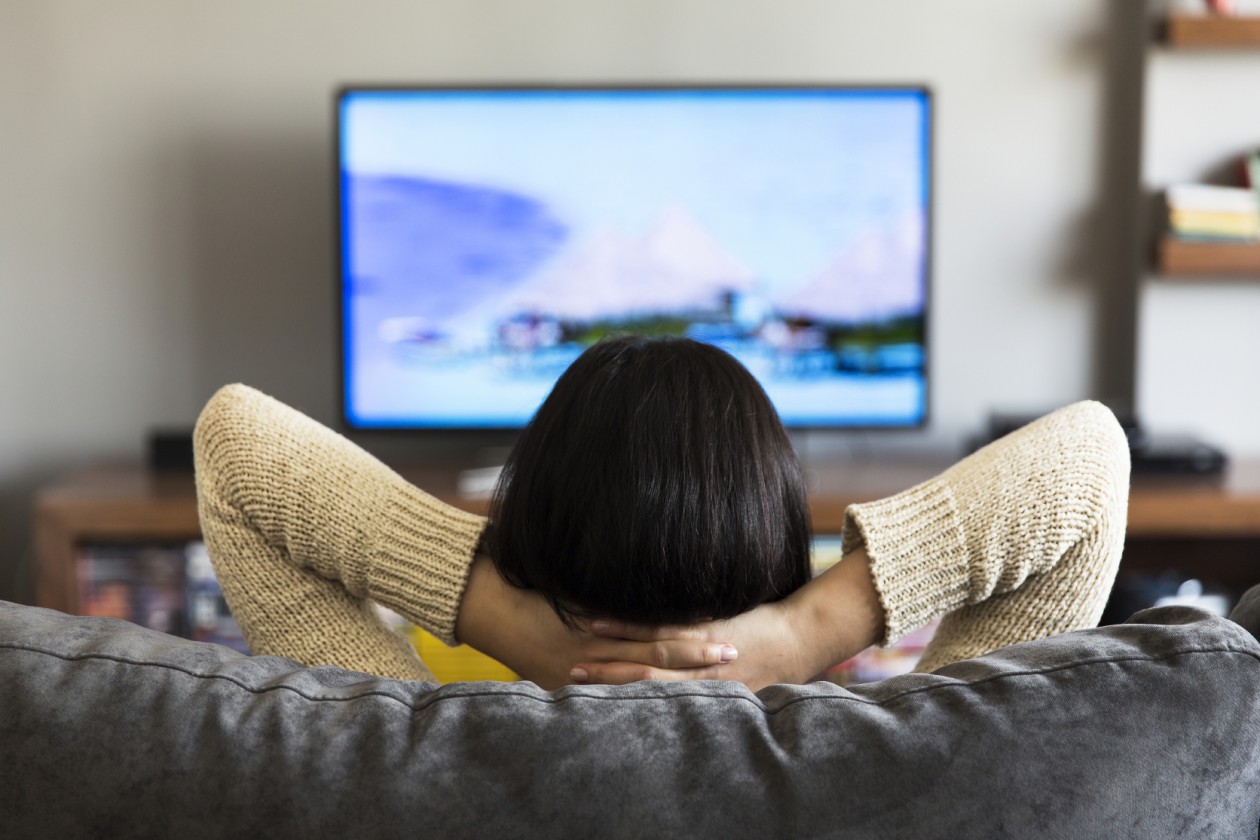 You should watch TV at home.
Watch TV at home
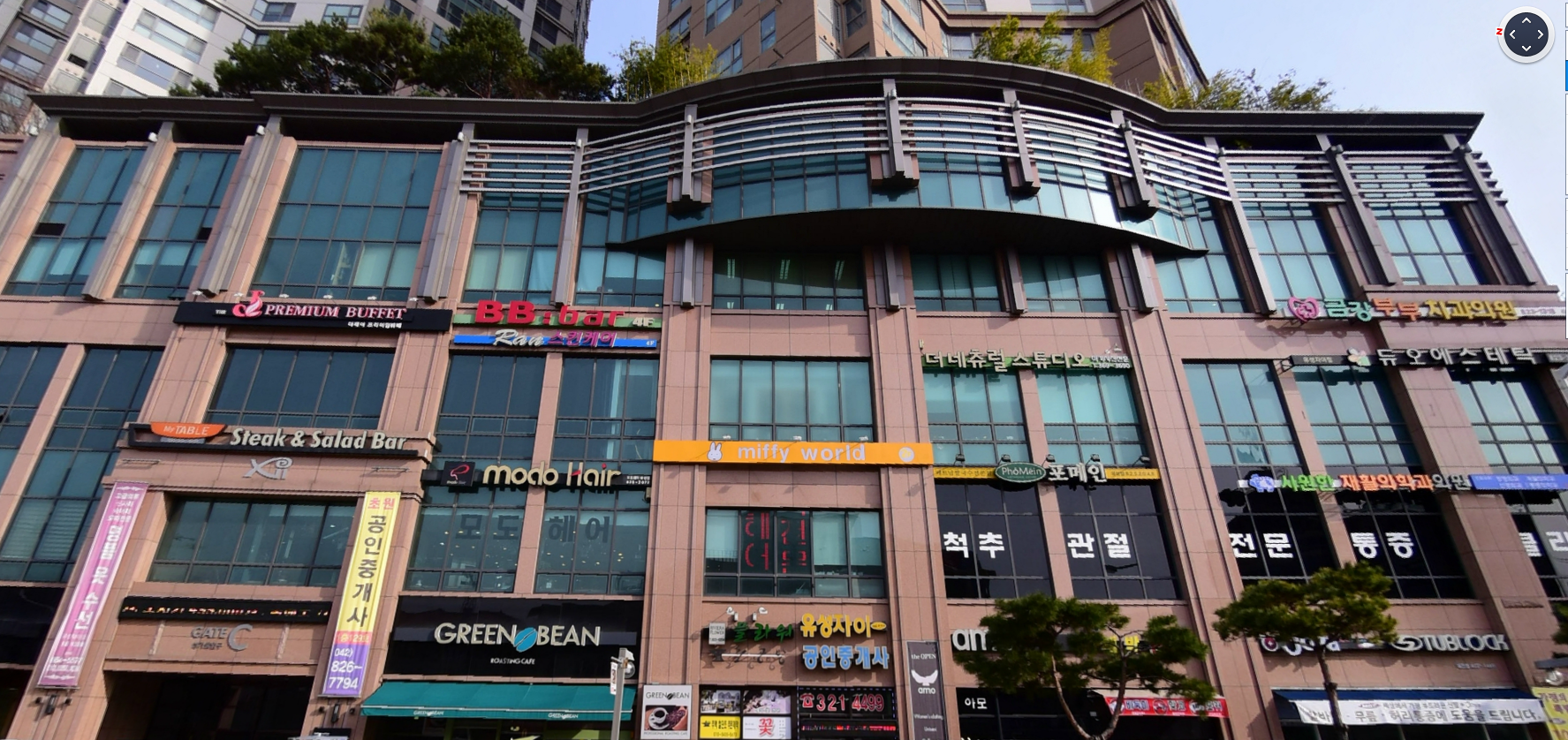 J Buffet
You should go to J Buffet in Daejeon
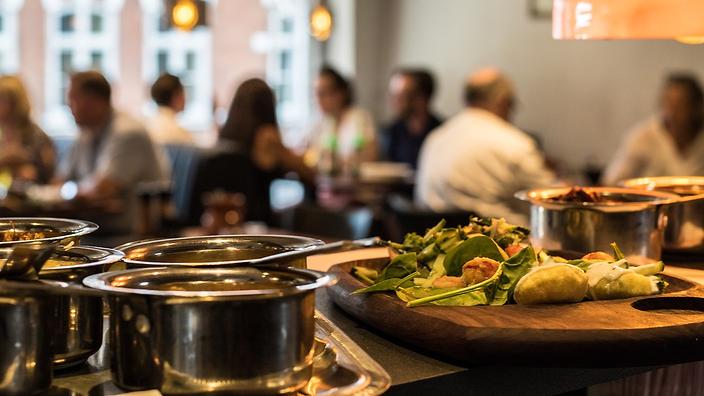 Go to a special restaurant
You should go to a restaurant that serves that type of food.
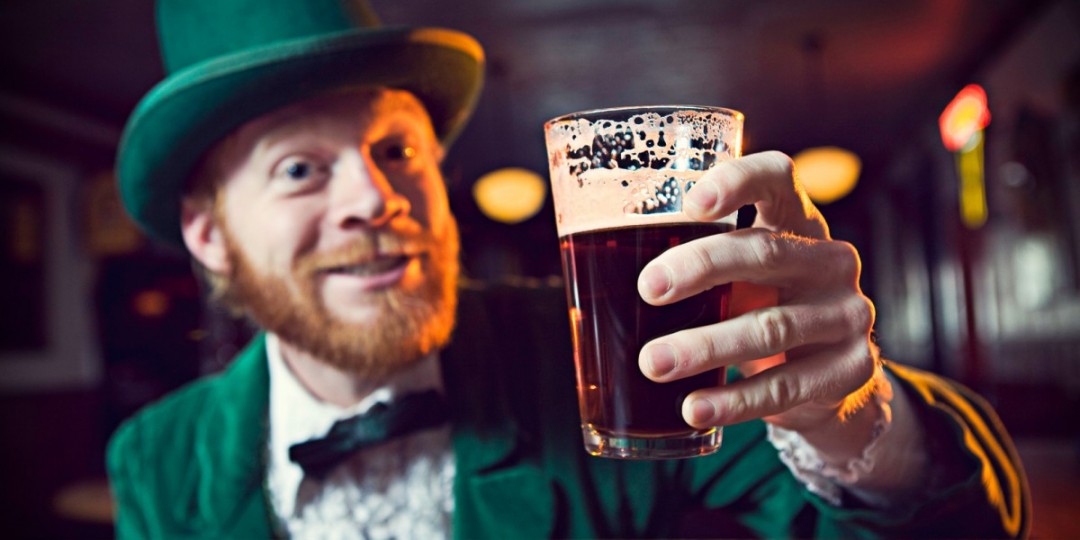 Drink Beer in Ireland
You should drink beer in Ireland
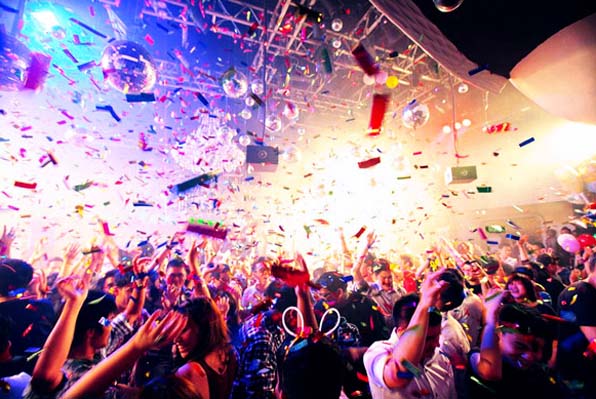 Go Clubbing in Singapore
You should go clubbing in Singapore.
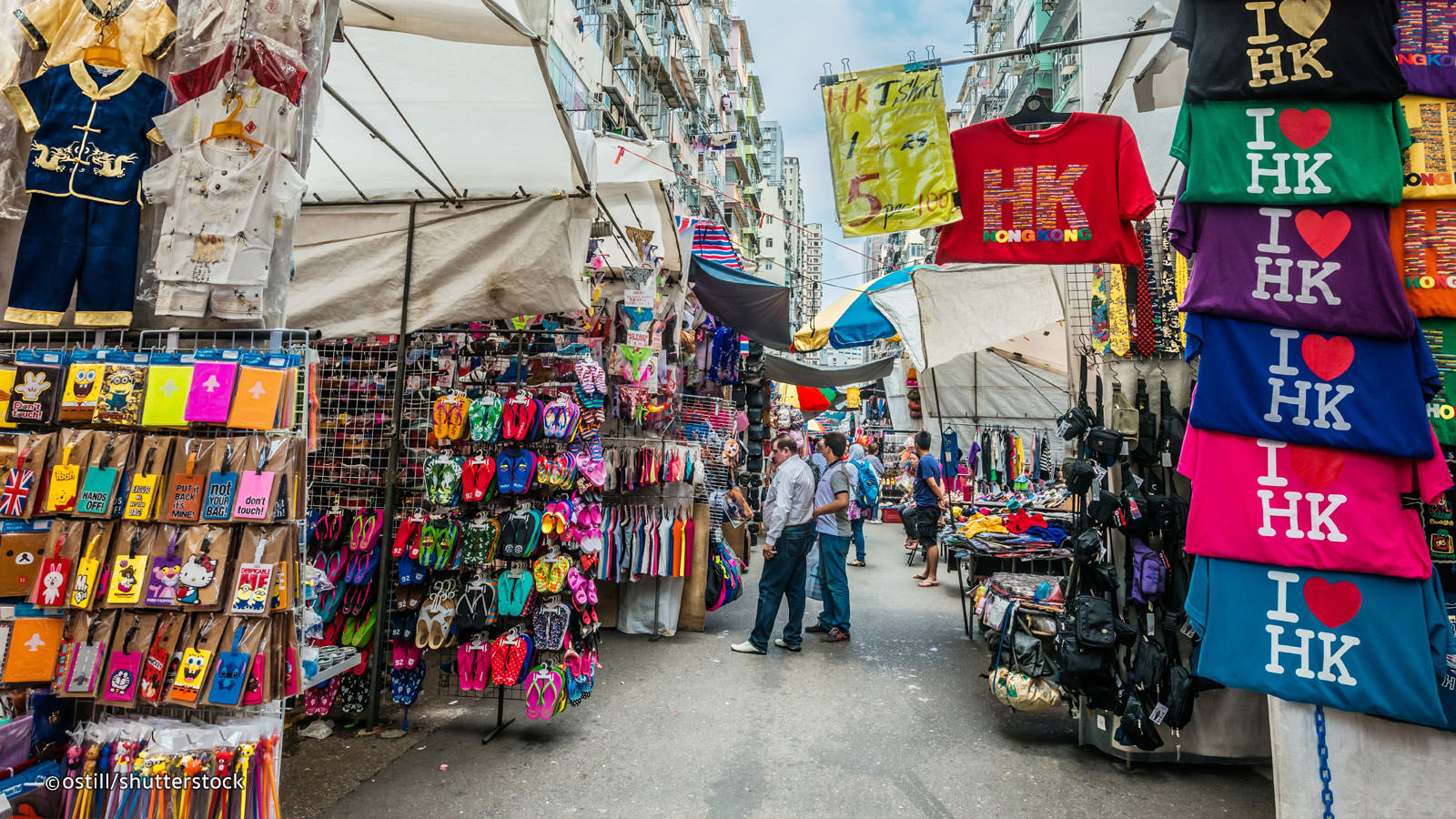 Visit the shopping district in Hong Kong
Visit the shopping district in Hong Kong
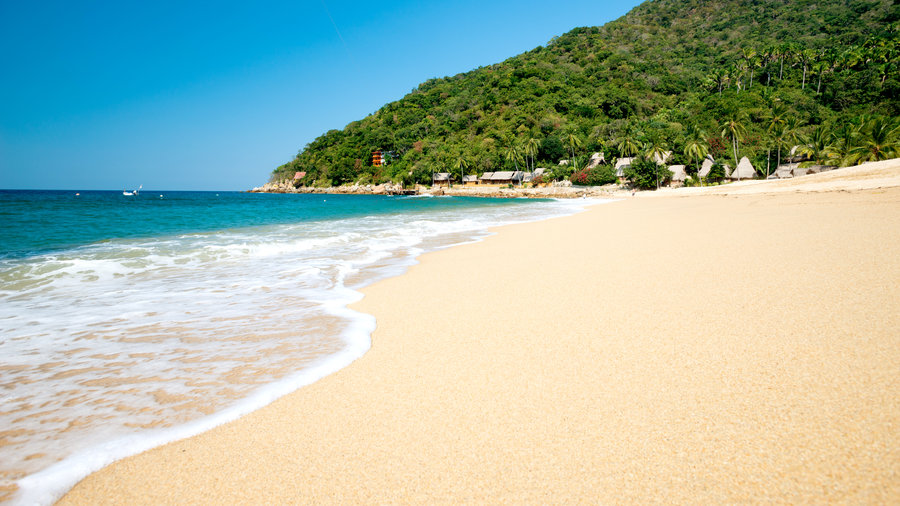 Relax on a beach in Mexico
You should relax on a beach in Mexico.
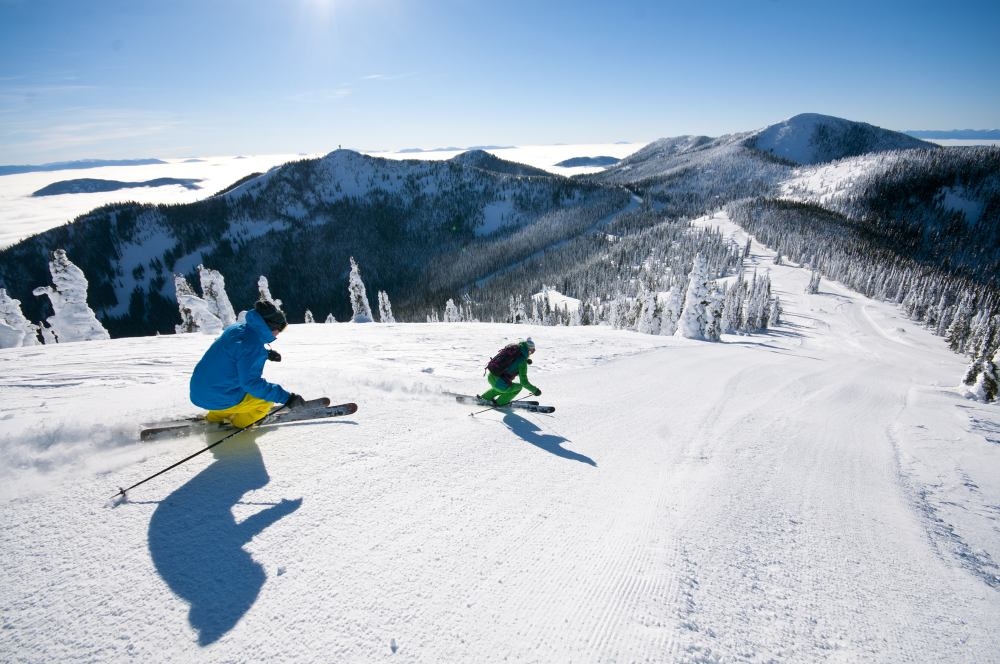 Go Skiing in Canada
You should go skiing in Canada.
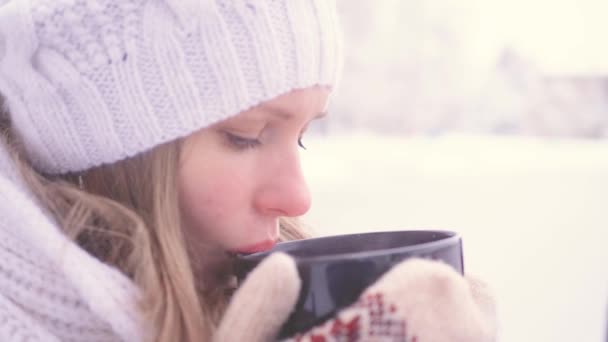 Hot chocolate in Sweeden (swiss?)
You should enjoy a hot chocolate in Sweden.
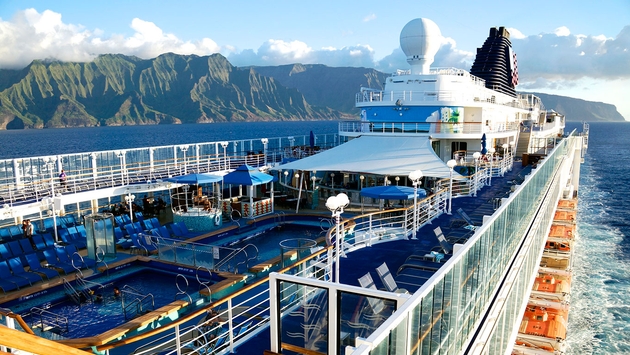 You should take a cruise to Hawaii
Cruise to Hawaii
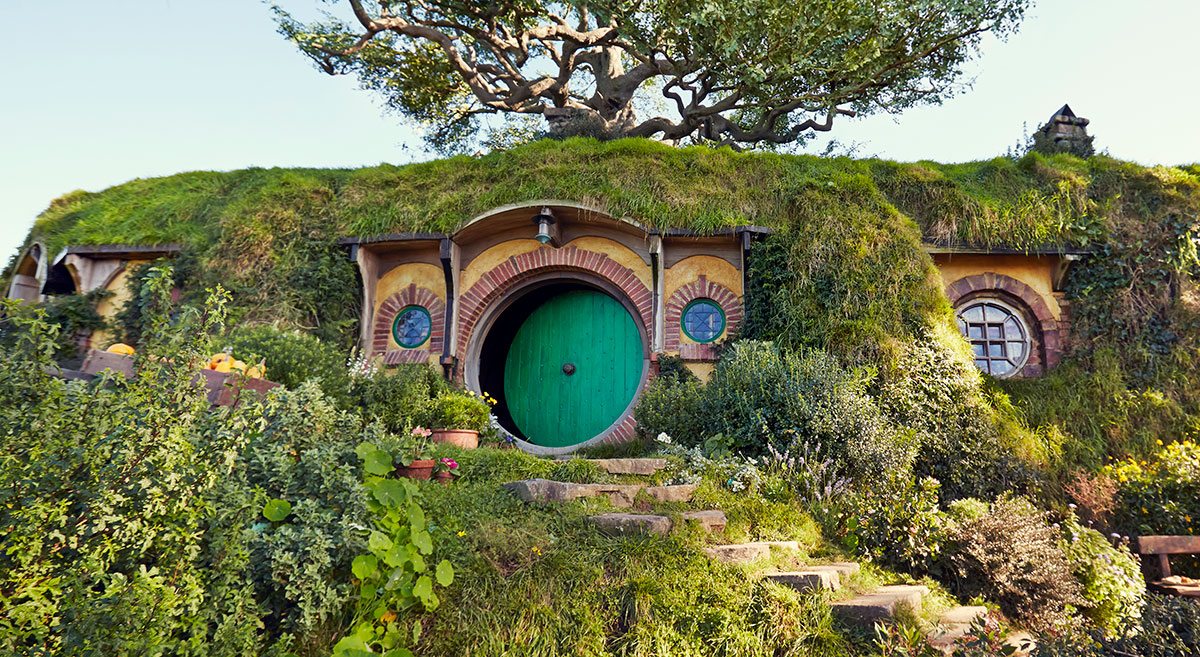 You should visit the Lord of the Rings set in New Zealand.
Lord of the Rings Set
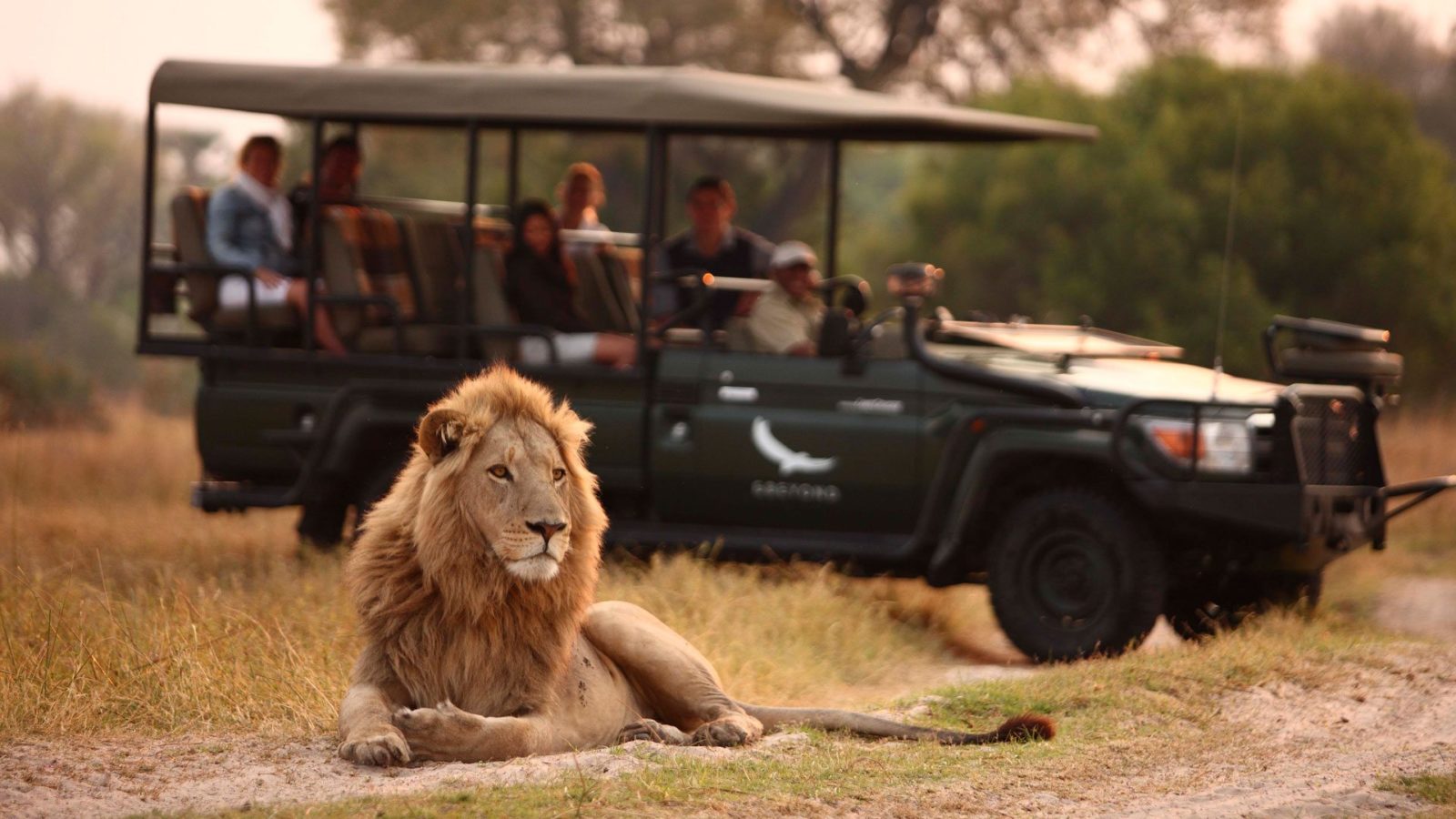 Safari south Africa
You should take a safari tour in South Africa.
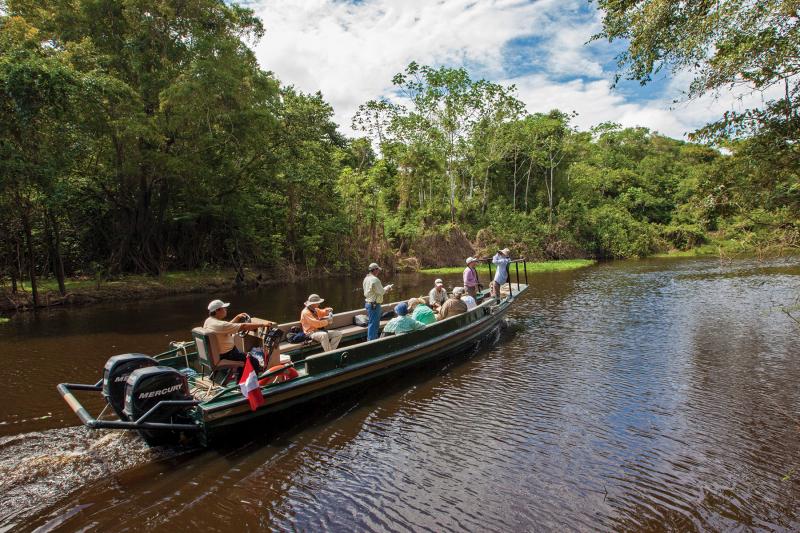 Boat tour in amazon
You should take a boat tour of the Amazon.
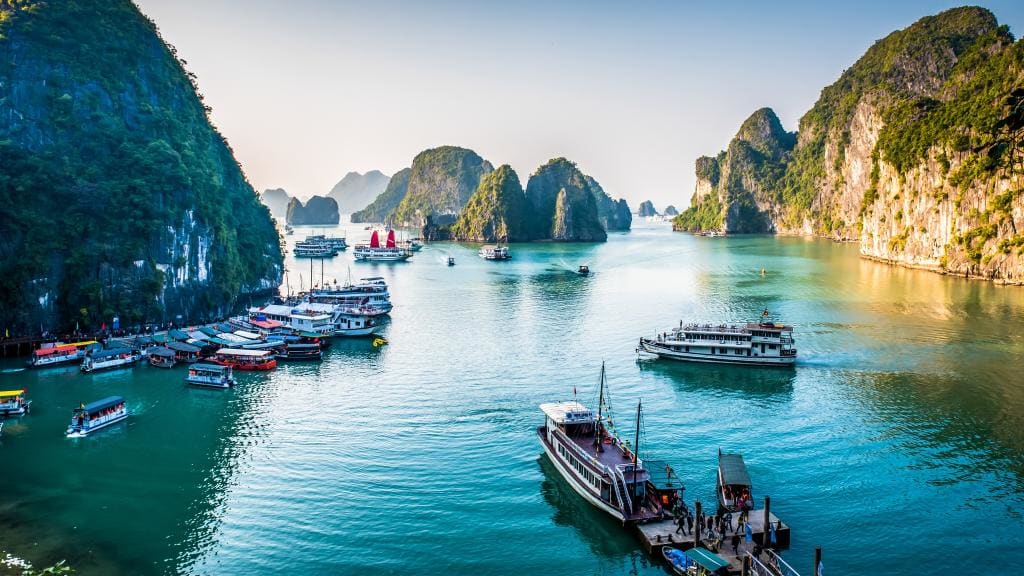 You should take a cruise in Halong Bay, Vietnam.
Halong Bay Cruise
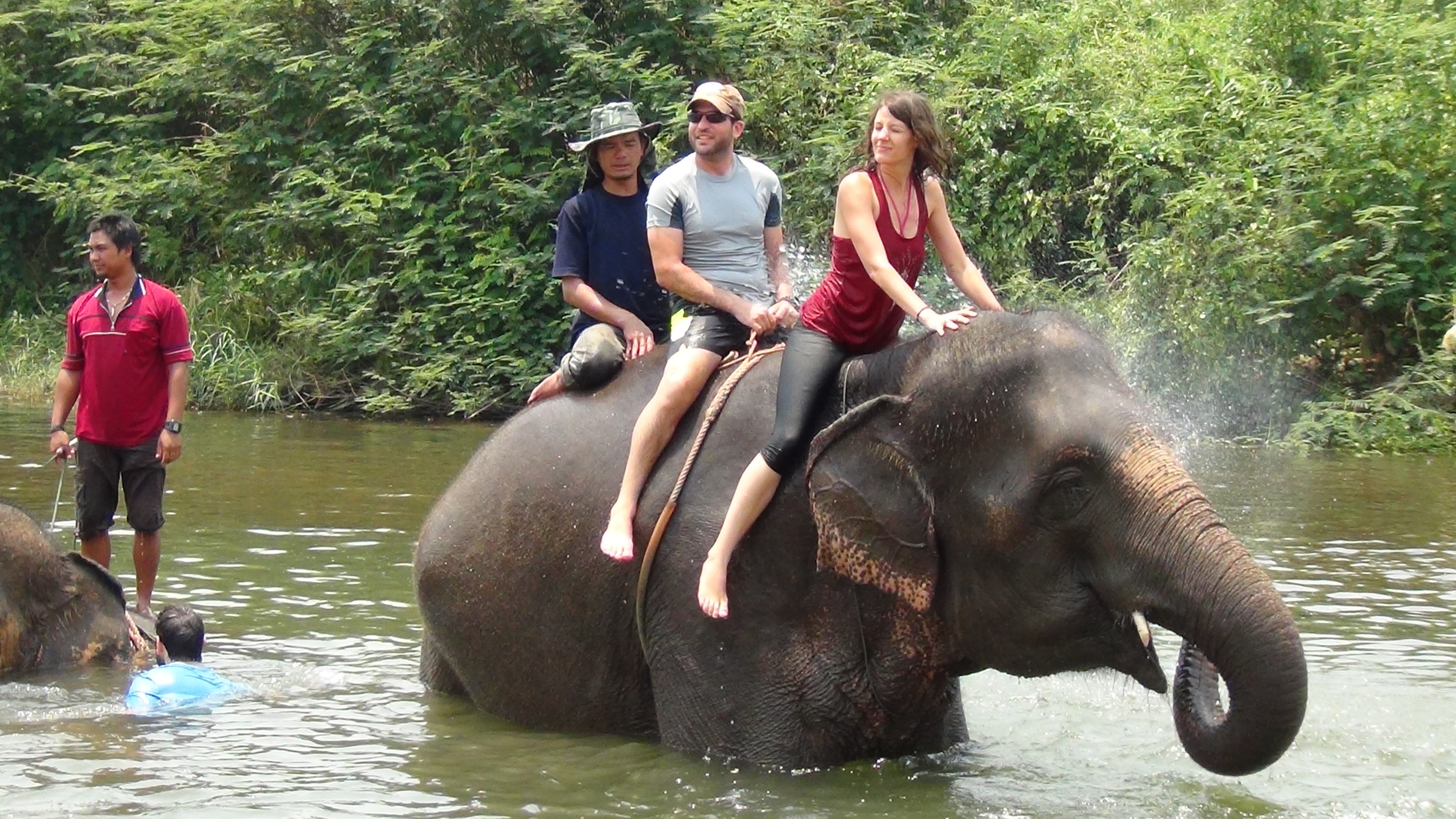 You should ride an elephant in Thailand.
Ride an Elelphant in Thailand
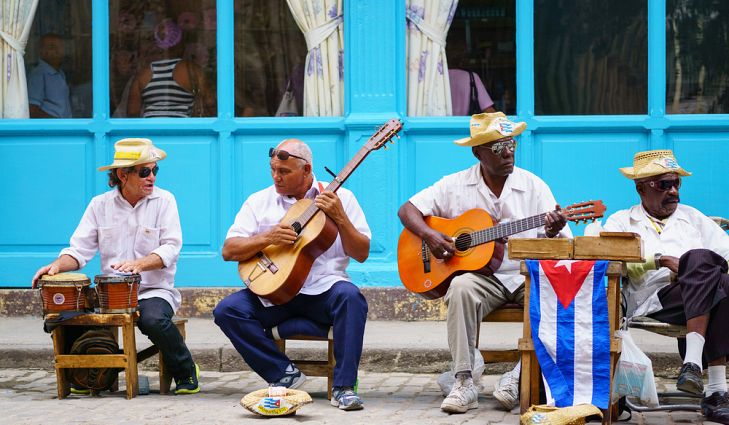 You should enjoy the food and culture of Cuba.
Culture and food of cuba
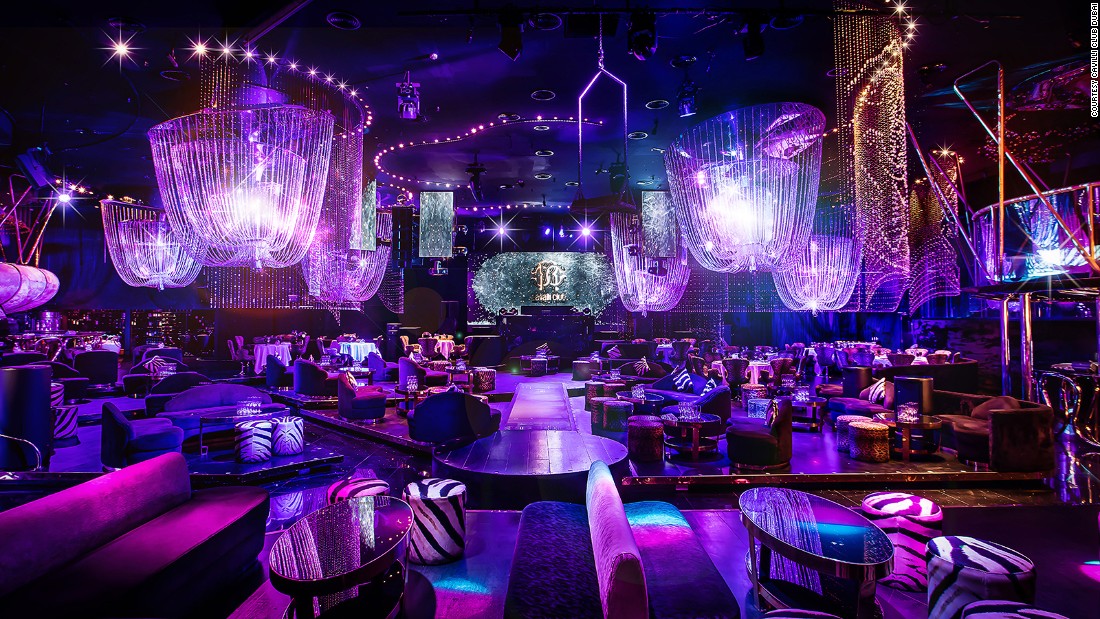 You should go to a fancy party in Dubai.
Fancy Party in Dubai